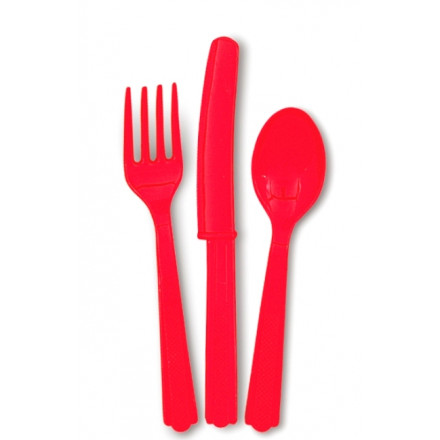 الإشارة الى أدوات الطعام
مقدم الهدف 
هيفاء العرياني
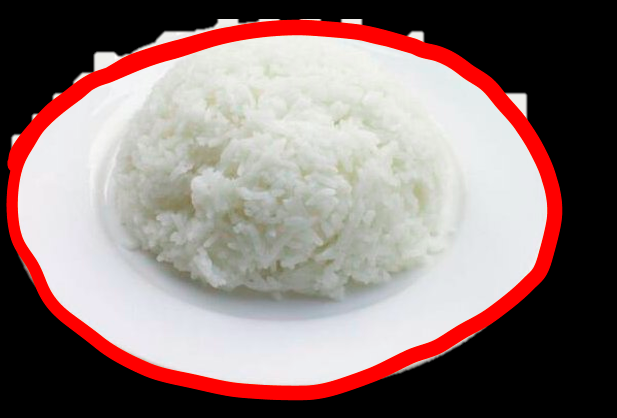 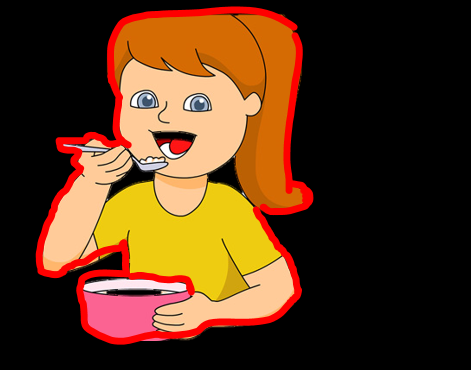 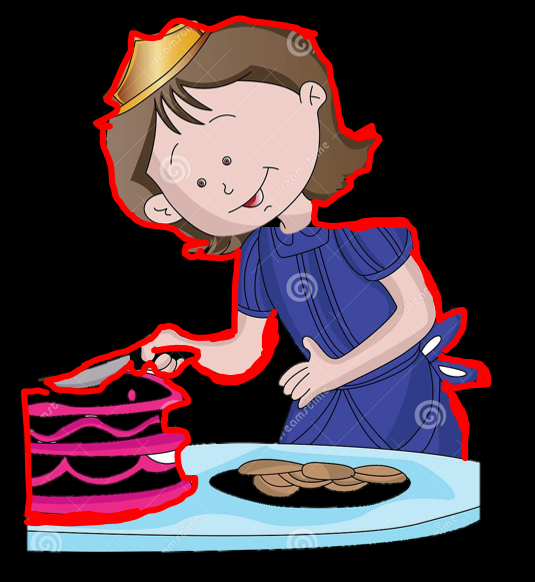 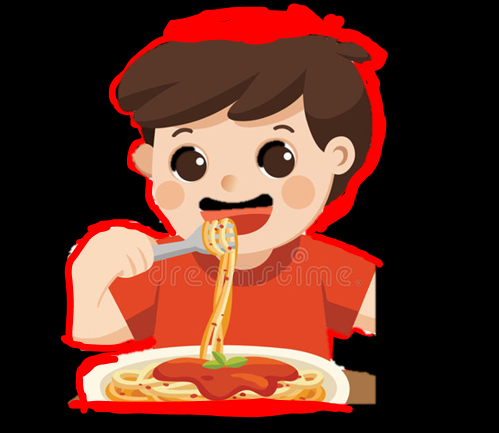 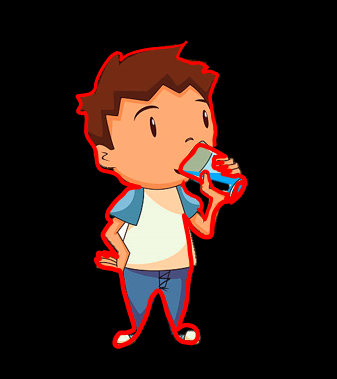 2
1- يجب ان المعلم يشير الى الصحن ويقول : تضع الأم الأرز  في صحن
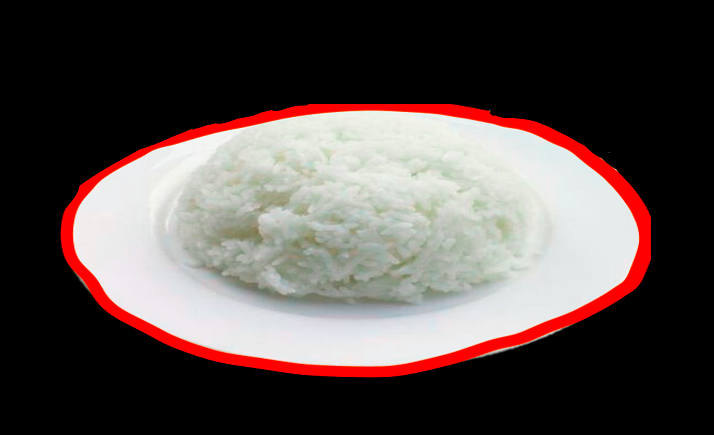 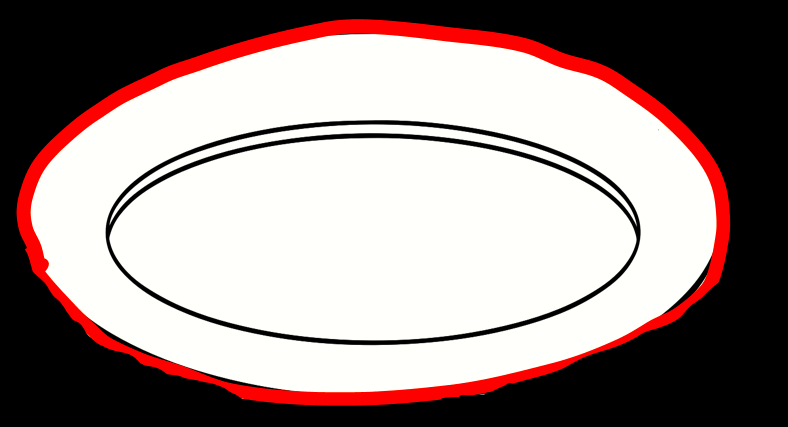 2-  يجب على المعلم ان يشير الى الملعقة ويقول : تأكل ريم الأرز بالملعقة
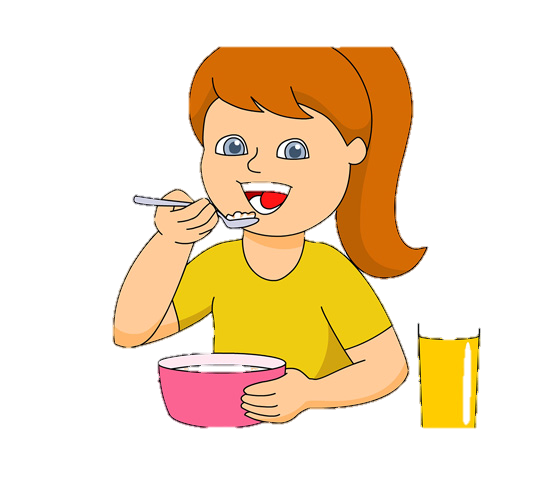 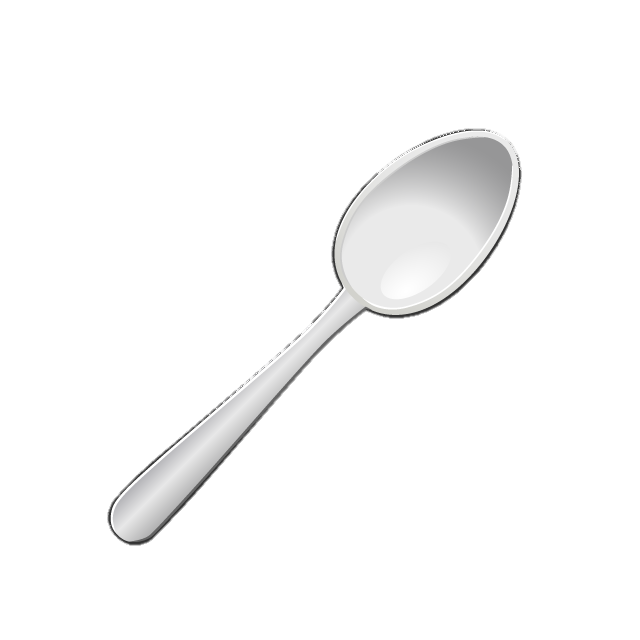 3-  يجب على المعلم ان يشير الى السكين ويقول:  تقطع هند الكعك بالسكين
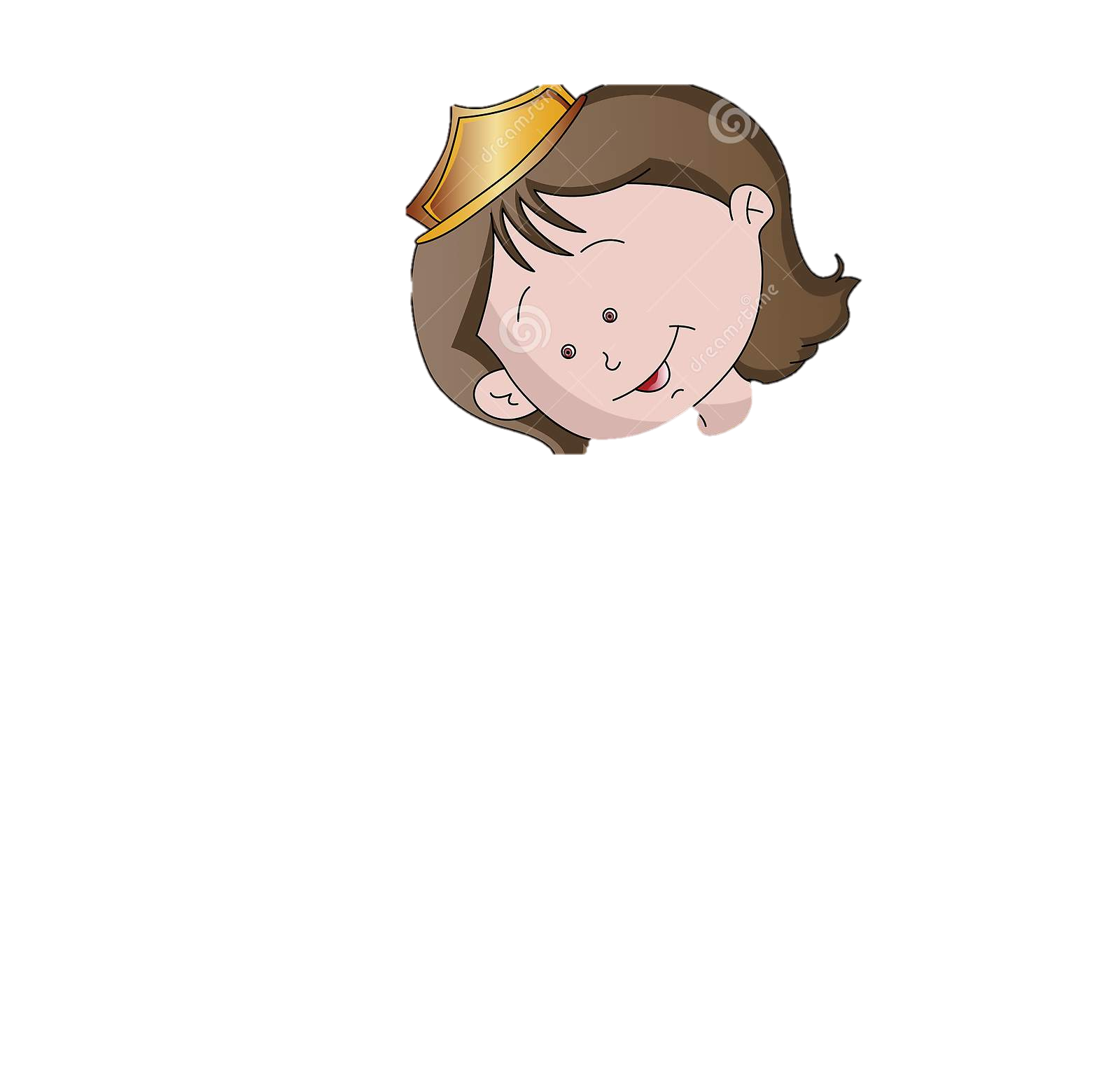 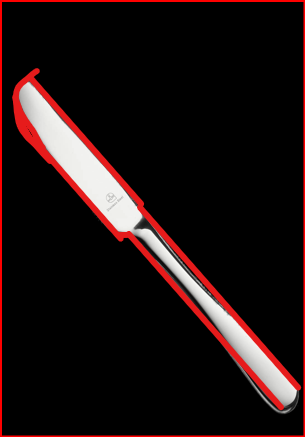 4-  يجب على المعلم ان يشير الى الشوكة ويقول: يأكل حمد النودلز بالشوكة
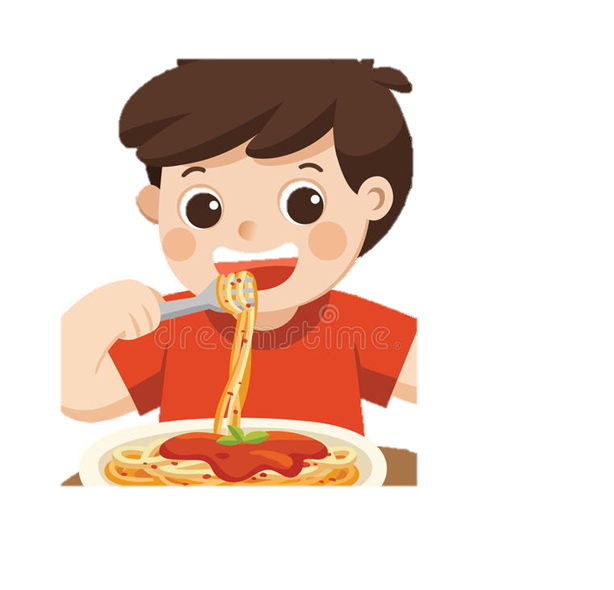 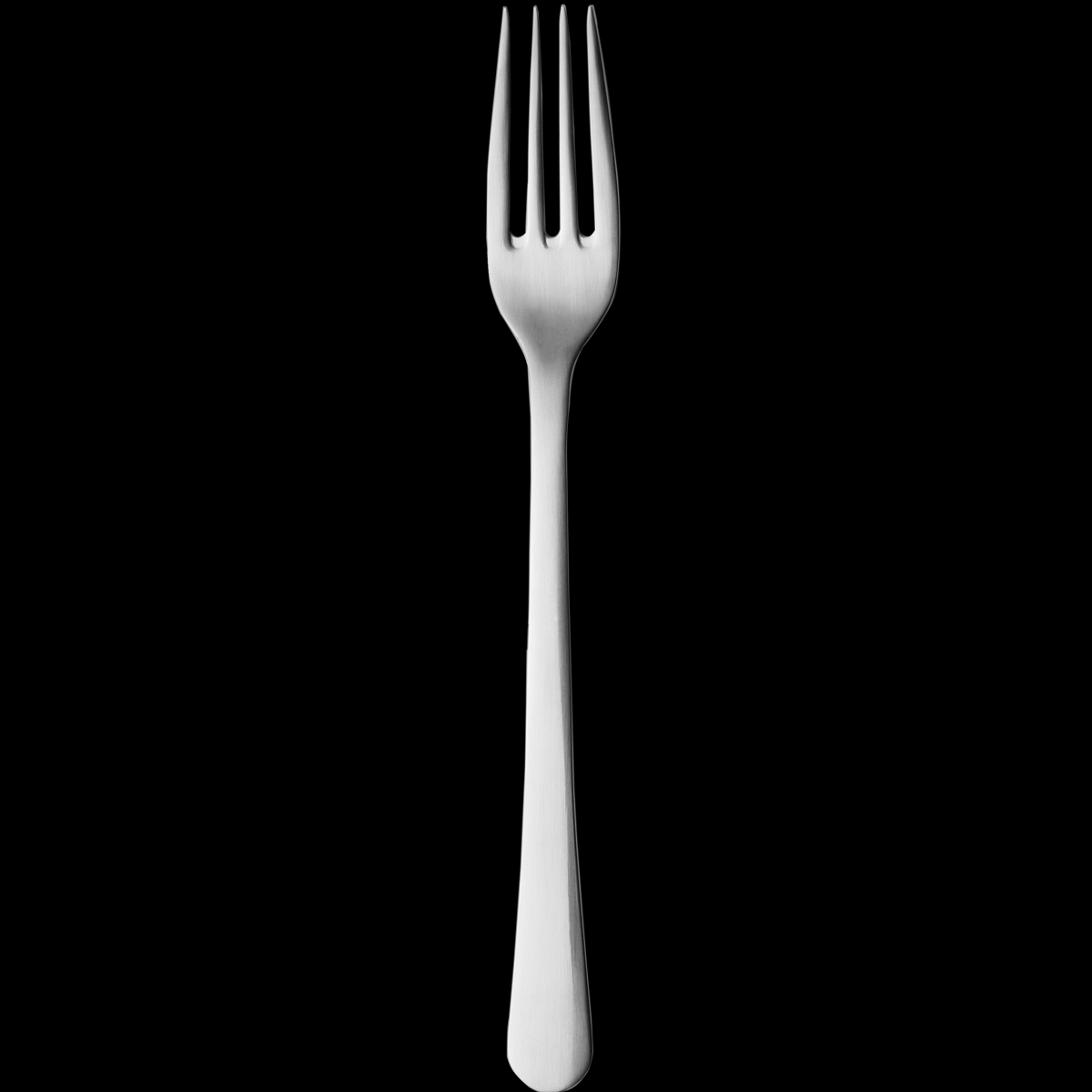 5-  يجب على المعلم ان يشير الى الكوب ويقول : يشرب حمد الماء في كوب
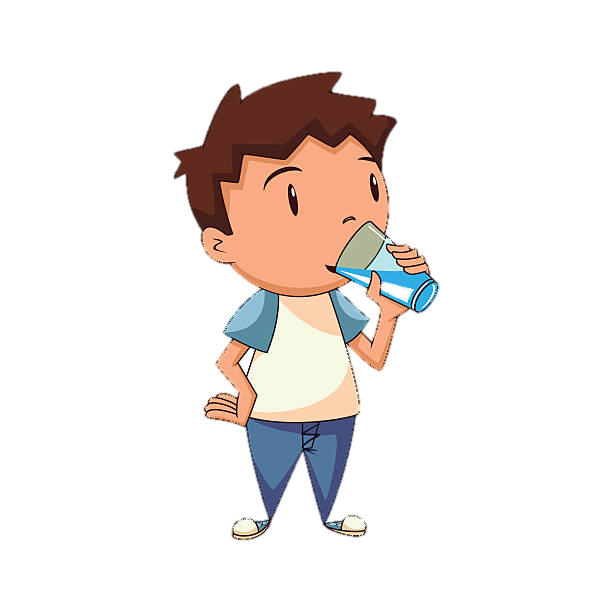 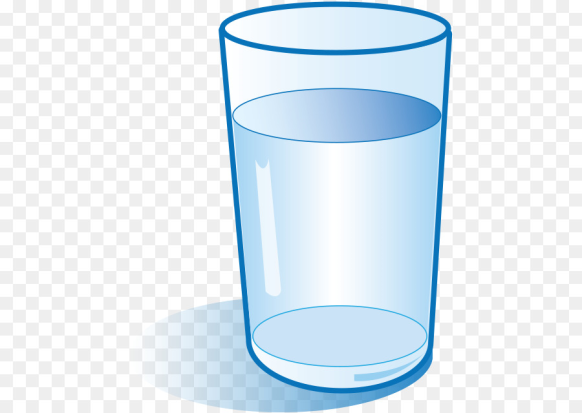 8
2 March 2021
9
1- ان يعرض المعلم الادوات الطعام للطالب
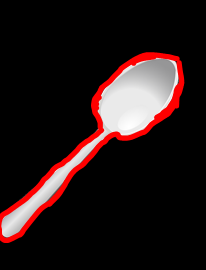 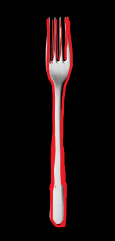 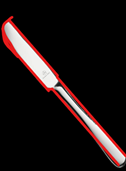 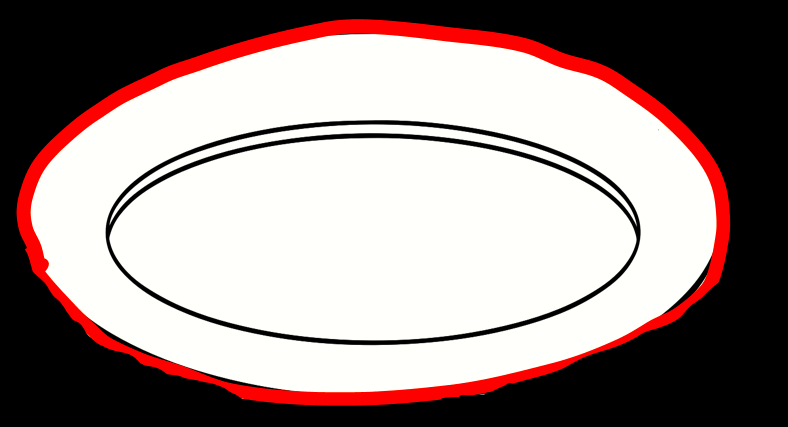 2- يطلب معلم من الطالب ان يشير الى ادوات الطعام (السكين )
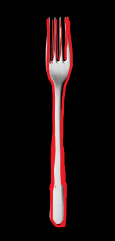 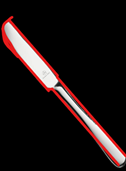 3- يطلب معلم من الطالب ان يشير الى ادوات الطعام (الصحن)
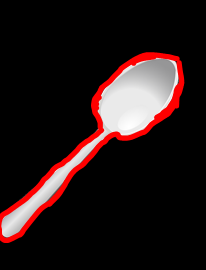 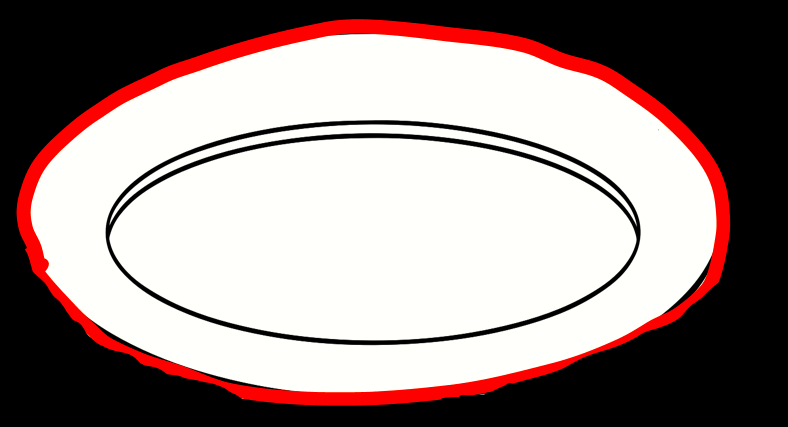 3- ضع دائرة على الادوات الطعام فقط
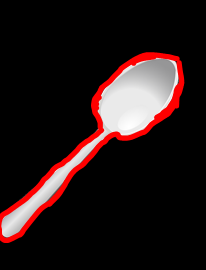 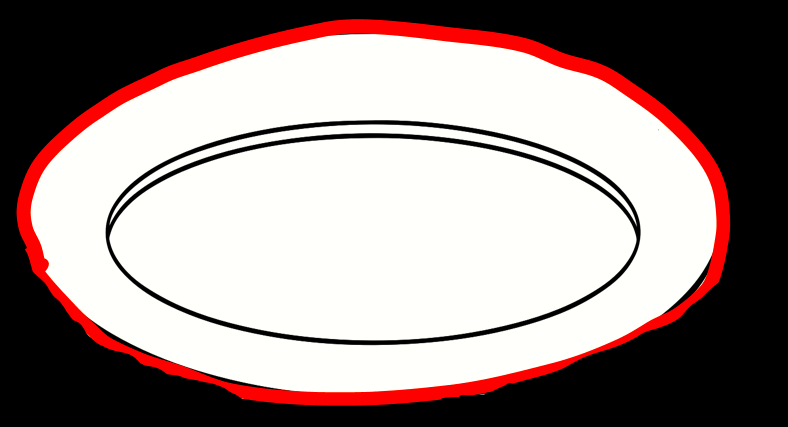 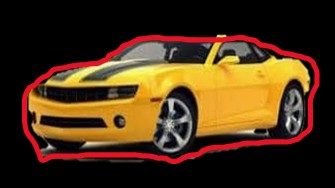 5- ان يطلب المعلم من الطالب تلوين الملعقة والشوكة
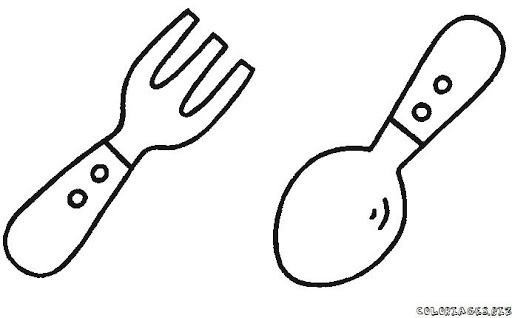 15
2 March 2021